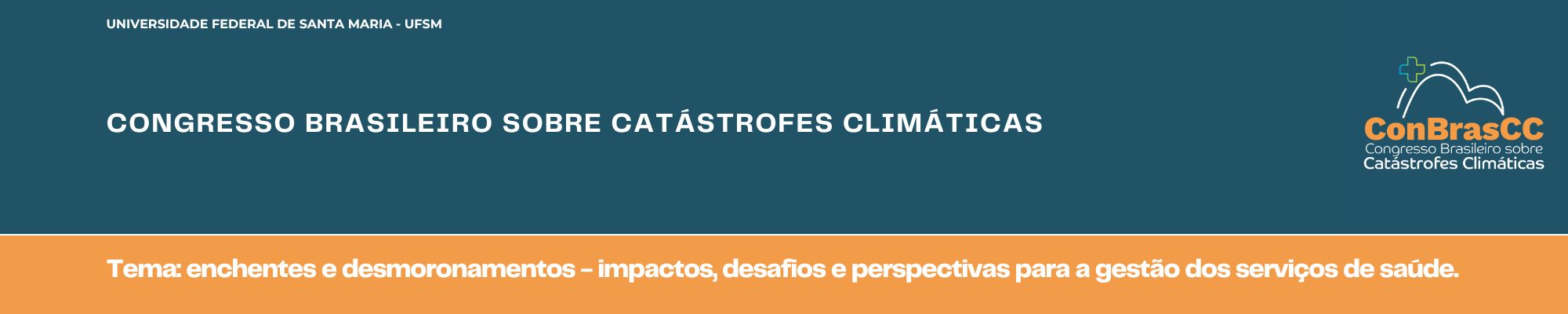 TÍTULO DO TRABALHO (Deve ser claro e conciso, refletindo seu conteúdo, maiúscula, negrito, centralizado, espaço simples)
Xxxxxx1; Yyyyyyyy2; Zzzzzz3.
(Normal, Centralizado)
INTRODUÇÃO
RESULTADOS
Descrever de forma objetiva os resultados, letra Arial 30, normal, justificado.
Escreva o texto em um único parágrafo, letra Arial 30, normal, justificado.
OBJETIVOS
Relatar o objetivo do estudo de forma concisa. Letra Arial 30, normal, justificado.
MÉTODO
CONSIDERAÇÕES FINAIS
Descrever o método utilizado. Letra Arial 30, normal, justificado.
Descrever de forma objetiva as considerações finais. Letra Arial 30, normal, justificado.
DESCRITORES
Descritores:

Fomento:
REFERÊNCIAS
1.  
2.
3.
1Categoria profissional/grau acadêmico;Nome da instituição de origem; cidade, Estado. E-mail.
2......
3.......